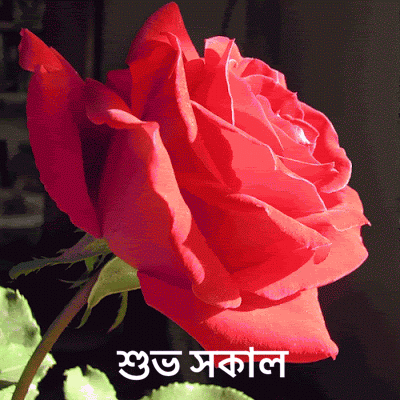 تعريف الاستاد
محمد حبيبر الرحمن
المدرس المساعد (مولوبى)
رسولابد داخل مدرسة
نبينغر- برهمنبارية
رقم المعلم-2025326
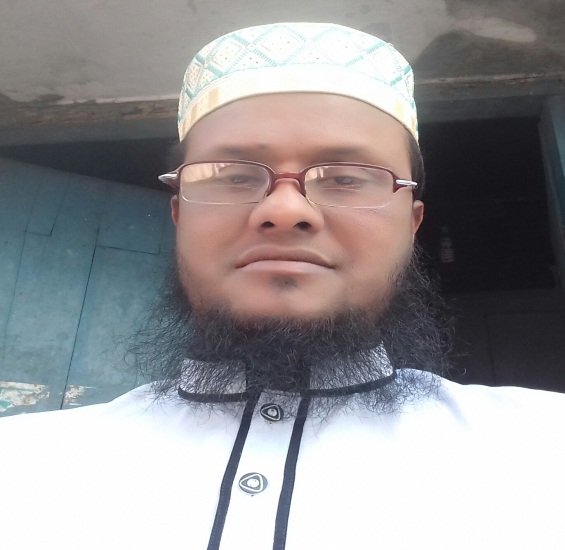 تعريف الدرس
পাঠ পরিচিতি
শ্রেণিঃ দাখিল অষ্টম 
বিষয়ঃ আরবি ২য়   
   অধ্যায়ঃ প্রথম
পাঠঃ দ্বিতীয়
 সময়ঃ   40 মিনিট।  
 তারিখঃ ২৫/0২/২০20ইং
الصف الثامن
       المادة: اللغة العربية (القواعدواختبارالقواعد)
       الوحدة الاْولى
       الدرس الثّانى
       المدة:اربعون دقيقة
       التاريخ:2020-25/2
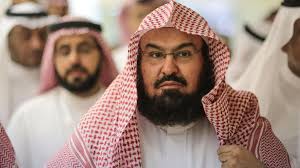 কাবার ইমাম
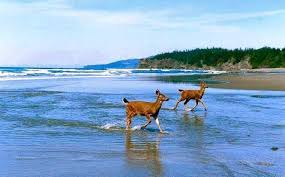 সাগরের কিনারা
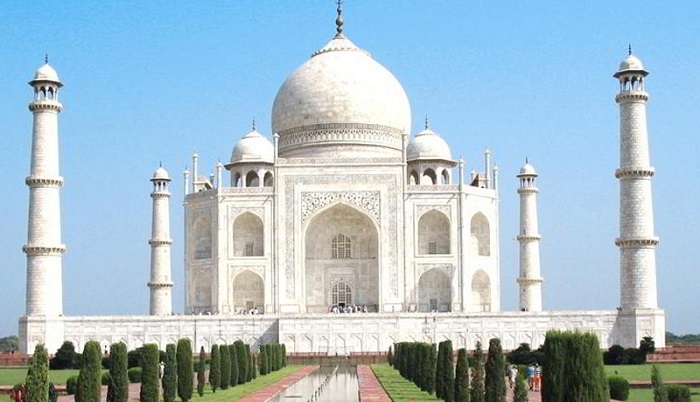 তাজমহল
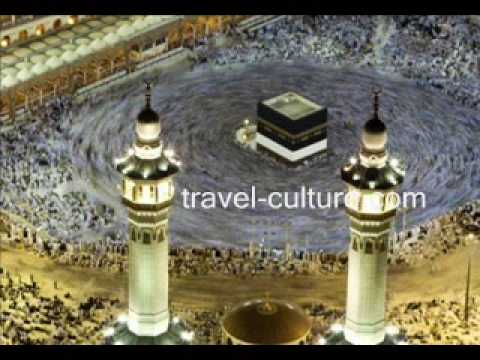 কাবা
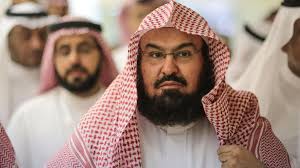 কাবার ইমাম
درس اليوم
আজকের পাঠ
حرف
হরফ
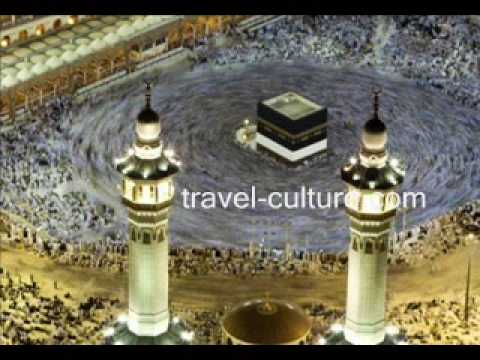 কাবা
استفادة الدرس
يستطيع الطلاب بعد فراغة الدرس.........  
١. مامعنى الحرف لغة؟
٢. ماهوالحرف اصطلاحا- 
٣. كم علامته؟ مع التّمثيل-
এ পাঠ থেকে শিক্ষার্থীরা………
 الحرف  এর আভিধানিক অর্থ বলতে পারবে।
  الحرفএর পারিভাষিক সংজ্ঞা বলতে পারবে।
 الحرف এর চিহ্নসমূহ বর্ণনা করতে পারবে।
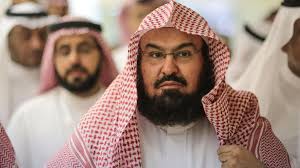 কাবার ইমাম
উপস্থাপনাঃ-
التّقديم:
انّ الحرف قسم مهمّ من اقسام الكلمات العربيّة, وللحرف مقام لازم فى تركيب الكلام بعضه ببعض- نذكر فى التّالى تعريف الحرف مع بيان علاماته-
 حرفআরবি শব্দাবলির প্রকারসমূহের মাঝে অতীব গুরুত্বপূর্ণ একটি প্রকার। এক বাক্যের সাথে অপর বাক্যের সংযোজনের ক্ষেত্রেحرف  গুরুত্বপূর্ণ ভূমিকা রাখে। নিম্নেحرف  এর পরিচয় ও তার চিহ্নসমূহ সম্বন্ধে আলোচনা করা হলো।
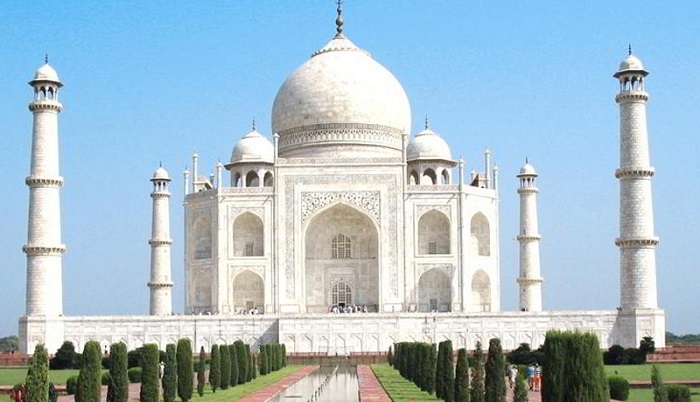 তাজমহল
التّعريف الحرف :
 হরফ এর পরিচয়ঃ
تعريف الحرف لغة
হরফ এর আভিধানিক অর্থ-
الحرف لفظ مفرد وجمعه, احرف وحروف- معناه الطّرف, الحدّ- 
 حرفশব্দটি একবচন। বহুবচন احرف এর অর্থ হলো- পার্শ্ব, সীমানা।
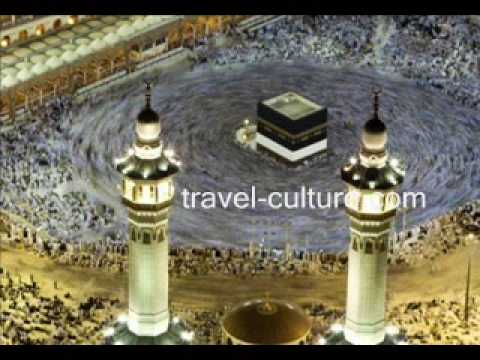 কাবা
تعريف الحرف اصطلاحا:
হরফ এর পারিভাষিক সংজ্ঞাঃ
قال صاحب مبادىْ العربيّة: الحرف كلمة لايتمّ مدلولها الاّ باضافتها الى الاسم والفعل-
অর্থাৎ,حرف  এমন শব্দ, যার অর্থ ইসম বা ফেলের সাথে যুক্ত না হয়ে পরিপূর্ণ হয় না। যেমন-ذهب الى البيت ।
قال صاحب هداية النّحو: الحرف كلمة لاتدلّ على معنى فى نفسها بل تدلّ على معنى فى غيرها-
অর্থাৎ,حرف  এমন শব্দ, যে নিজের অর্থ নিজে প্রকাশ করতে পারে না, বরং অন্যের সাথে যুক্ত হয়ে নিজের অর্থ প্রকাশ করে, তাকেحرف  বলে।
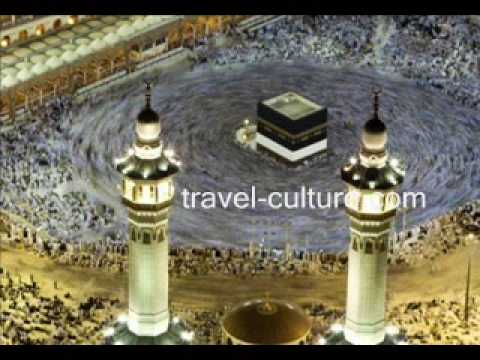 কাবা
حرف  এর চিহ্নসমূহ নিম্নে দেওয়া হলো-
১। হরফ সম্বন্ধে খবর দেওয়া সঠিক হবে না।
২। হরফ দ্বারা সংবাদ প্রদান সঠিক হবে না। অর্থাৎ-حرف  কখনোمبتداْ- خبر- فاعل  ওناىْب فاعل  হবে না।
৩।اسم  -এর কোনো আলামতحرف  গ্রহণ করবে না।
৪।فعل  -এর কোনো চিহ্নحرف  গ্রহণ করবে না।
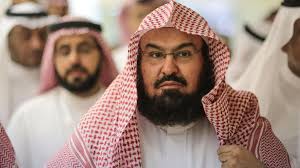 কাবার ইমাম
الأعمال المنفردي
একক কাজ
ما معنى الحرف لغة؟
ফেল এর আভিধানিক অর্থ কী?
وعلامة كم هى؟
এবং উহার আলামত কতটি?
٢دقيق-الوقت
সময়-২ মিনিট
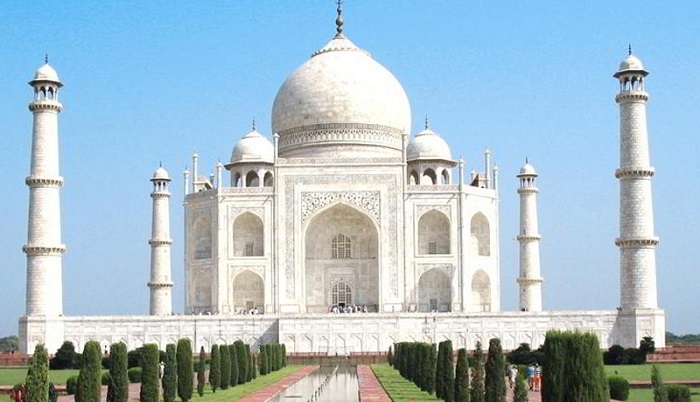 তাজমহল
الاعمال الزوجى
জোডায় কাজ
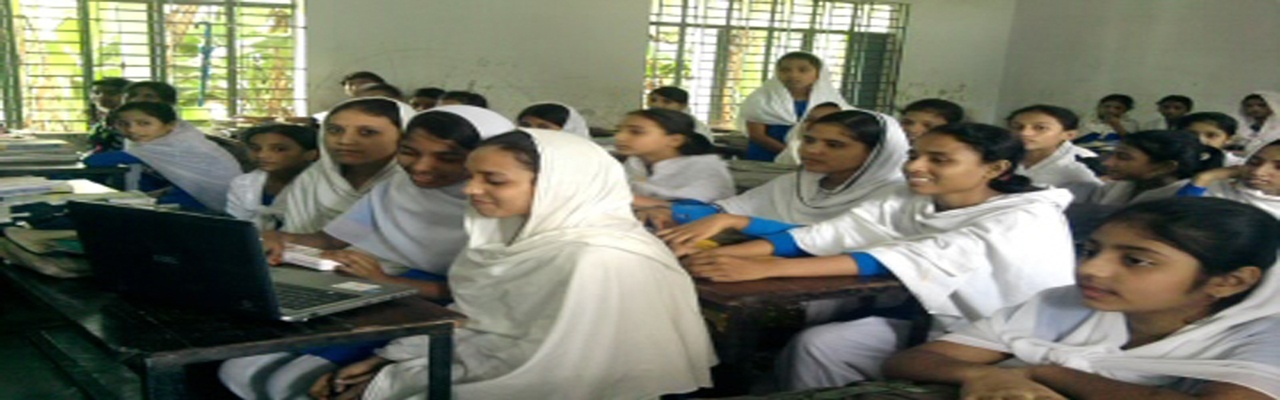 حرف  কাহাকে বলে? তা তোমরা দু’জন, দু’জন করে আলোচনা করে খাতায় লেখ।
٢دقيق-الوقت
সময়-২ মিনিট
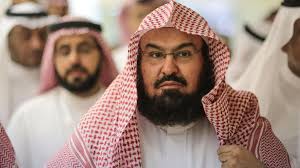 কাবার ইমাম
عمل الاجتماعىদলগত কাজ
عرّف الحرف ؟ وكم علامته؟  
 হরফ কাকে বলে? এবং উহার আলামত কতটি? ও কী কী ?
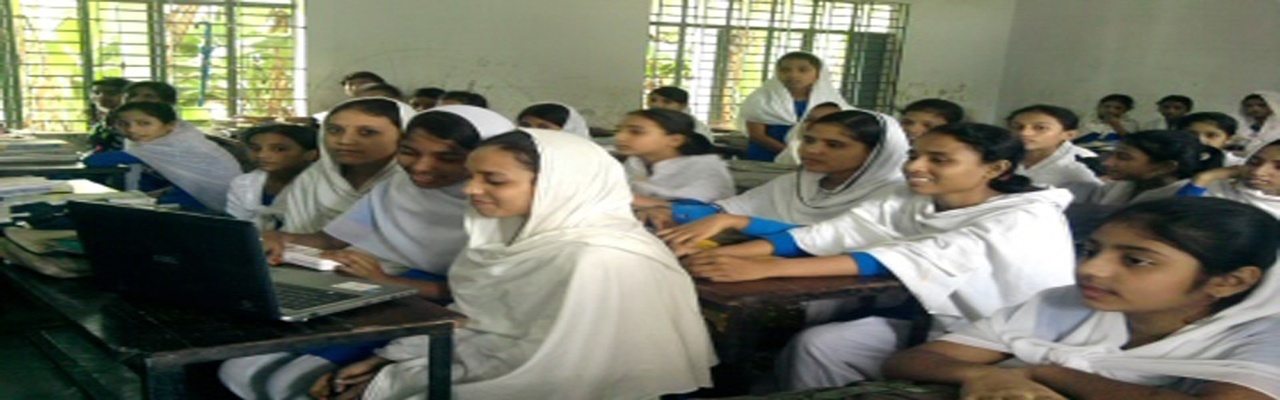 ٥ دقيق-الوقت
সময়- ৫ মিনিট
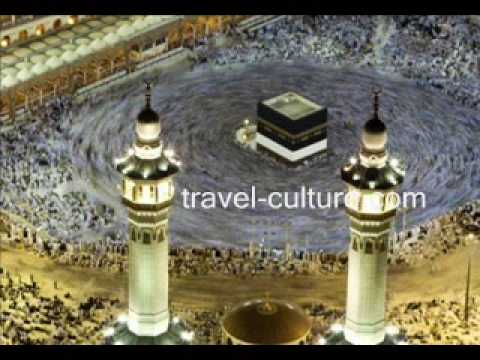 কাবা
تقييم
মূল্যায়ণ
الحرف  এর আভিধানিক অর্থ কী?
 الحرف কাহাকে বলে?
 الحرف এর আলামত কতটি ও কী কী?
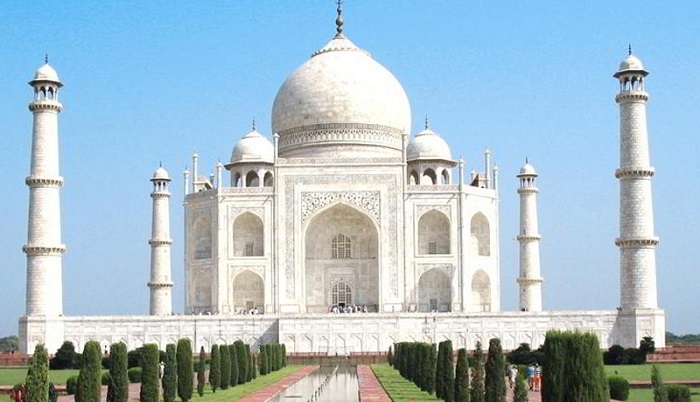 তাজমহল
الواجب المنزلي
বাড়ির কাজ
(١) تكتب عن المنزلي الحرف ما هى؟ وكم علامته؟ بيّن كلّ قسم ممثّلا-
 হরফ কাকে বলে? উহার আলামত কতটি ও কী কী? প্রত্যেকটির   উদাহরণসহ আগামীকাল লিখে আনবে।
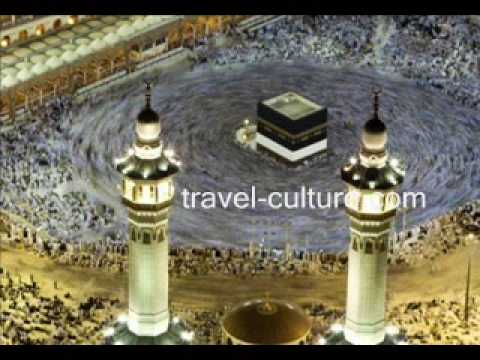 কাবা
الاختتام :
 উপসংহার
انّ الحرف يقع فى اللّغة العربيّة طرفا فى الكلام- وهو يلعب دورا مهمّا فى تكوين الجملة التّامّة-
    আরবি ভাষায়حرف  এর অবস্থান বাক্যের এক পার্শ্বে। তবে পূর্ণাঙ্গ বাক্যগঠনেحرف  গুরুত্বপূর্ণ ভূমিকা পালন করে।
شكرا
ধন্যবাদ
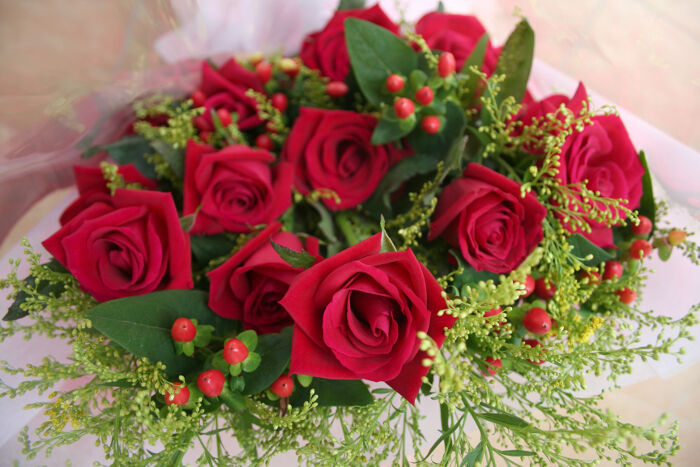 الى اللقاء
আবার দেখ হবে